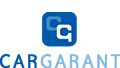 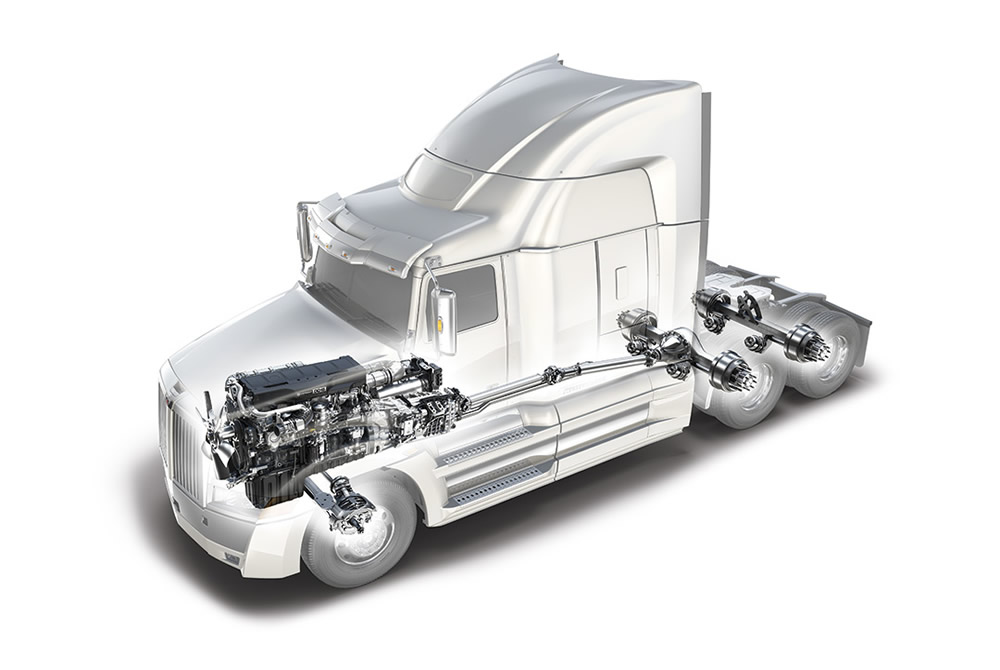 POJIŠTĚNÍ ZÁRUK PRO NÁKLADNÍ VOZIDLA
CARGARANT 2016
Program pojištění záruk pro nákladní vozidla CARGARANT TRUCK
Sazby záruk pro nákladní vozidla CARGARANT TRUCK
Kryté součásti nákladní vozidla KOMPONENTY KOMPLET
Kryté součásti nákladní vozidla BASIC
Výluky ze záruky
Výluky z pojištění
Pojištění se nevztahuje na:
vady způsobené zanedbaným, pozdním nebo nesprávným plněním povinnosti zajištění oprav a údržby vozidla nebo jeho nesprávným užíváním,
vady zapříčiněné vnějšími vlivy působícími na vozidlo,
běžné opotřebení vozidla, na spotřebu motorového oleje a související následné škody a škody vzniklé nedostatkem oleje či jiných kapalin,
na poškození vzniklé provozováním vozidla na naftu, která neodpovídá normě ČSN EN 590
neodstranitelné vady a zvuky, pokud nebrání tomu, aby vozidlo mohlo být řádně užíváno jako vozidlo bez vady,
zjevné vady a vady, na které byl kupující prodávajícím upozorněn, vady důvodně předvídatelné před nákupem ojetého vozidla,
vady způsobené přetěžováním vozidla, užíváním vozidla vymykajícím se z obvyklých podmínek či v rozporu s pokyny výrobce,
výrobní vady odstraňované v rámci hromadných svolávacích akcí výrobce a případů, kdy jsou výrobcem díly nahrazovány modifikovanými díly nebo díly s jiným katalogovým číslem,
škody na vozidlech určité značky či typu, pokud tato vozidla výrobce / dovozce stáhnul z trhu z důvodu výrobní či jiné vady,
případy, kdy dříve vzniklá vada byla opravena nedostatečně, tj. jedná se o stejnou závadu, která již byla opravována ve lhůtě nejpozději 12 měsíců před vznikem uplatňované vady,
škody vzniklé živelními událostmi, při přepravě, mechanickým a úmyslným poškozením,
škody způsobené dopravní nehodou, krádeží, vandalismem, odtažením vozidla, přepravou vozidla nebo jinou událostí, při níž vozidlo nebylo ve věcném držení kupujícího,
škody vzniklé při soutěžních jízdách a závodech vozidel, včetně přípravných jízd a zkoušek,
škody způsobené účinky nadměrného tepla nebo chladu na vozidlo.
náklady za testování, měření a seřizovací práce pokud tyto nevzniknou v přímé souvislosti se škodou krytou pojištěním,  
náklady přímých či nepřímých následků škod (odtah, náhradní vozidlo, odklízení, parkovné apod.), 
náklady na údržbu, servisní prohlídky, lakýrnické, čistící práce, drobný a spotřební materiál. 
Pojištění se dále nevztahuje na:
součásti vozidla, které nejsou jeho originální součástí nebo neodpovídají originálnímu katalogu výrobce (neoriginální náhradní díly), nebo byly individuálně upraveny,
všechny součásti karoserie, lak, skla, světla, díly interiéru, čalounění, včetně čidel zatížení sedadel a elektroinstalace spojené se sedadly, airbagy,
veškerý spotřební materiál, jako například zapalovací a žhavící svíčky, klínové a ozubené řemeny a kladky (pohon alternátoru, rozvodový řemen a vodící a napínací kladky), rozvodový řetěz a systém časování vačkového hřídele a zdvihu ventilů, filtry (vzduchový, olejový, palivový, pylový), kapaliny (chladicí kapalina, brzdová kapalina, hydraulická kapalina, medium klimatizace, olej, palivo), všechny hadice, gumové a pryžové součásti, montážní a čistící přípravky,
netěsnosti motoru, mazací, chladící a palivové soustavy, těsnění motoru, převodovky a diferenciálu, 
všechny součásti podléhající běžnému opotřebení jako například spojka (spojkové obložení, spojkové ložisko, setrvačník), brzdy (brzdové obložení, brzdové kotouče a bubny), tlumiče pérování, vzduchové měchy, ložiska kol, součásti náprav, všechny součásti výfuku včetně katalyzátorů, filtrů pevných částic, systémů selektivní katalytické redukce a lambda sond, ventil recirkulace výfukových plynů, vstřikovače, vyhřívané sklo, žárovky a xenonové výbojky, startovací jednotka xenonové výbojky, LED diody, akumulátor, pojistky, relé, autorádio, navigační systém, video/DVD systém, parkovací asistent, stírátka, disky kol, pneumatiky, 
závady vzniklé na vozidlech, jejichž výkon byl zvýšen dodatečnou úpravou,
závady na vozidlech, u kterých byla provedena úprava stavu počítadla ujetých kilometrů, s výjimkou výměny počítadla autorizovaným servisem, která byla oficiálně zaznamenána.
V pojistné smlouvě může být, odchylně od těchto VPP, uveden jiný rozsah výluk a příčin vad.
Způsob uzavírání smluv
Smlouvy se uzavírají v on-line systému CARGARANT na adrese: ext.cargarant.cz

Uzavření smlouvy je velmi jednoduché a nezabere víc, než pár minut.
Každý prodejce obdrží unikátní přístup od systému, kam zadá údaje potřebné ke sjednání smlouvy.

Klient obdrží:
Pojistnou smlouvu včetně příloh (Povinné informace pro klienta + záznam z jednání, 
Smluvní ujednání, 
Všeobecné pojistné podmínky, 
Vyúčtování pojistného.

Cargarant obdrží:
Podepsanou smlouvu včetně povinných informací a záznamu z jednání, 
Kopii Technického průkazu,
Kopii Faktury za vozidlo.

Placení pojistného probíhá bezhotovostně bankovním převodem.
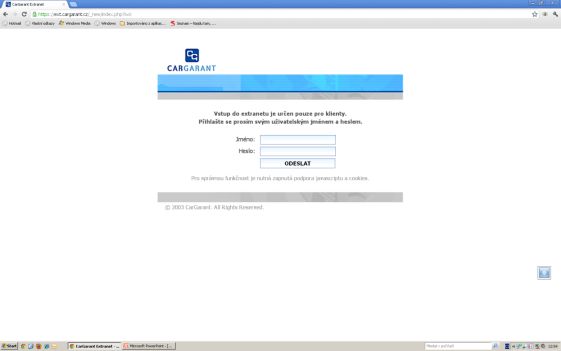 CARGARANT
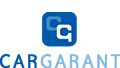 CARGARANT působí na trhu od roku 2002.
Zaměřuje se na  speciální pojistné programy, zejména v oblasti automotive.
Zajišťuje vývoj produktů, marketing, správu pojistných smluv a likvidaci pojistných událostí.
Spravuje kmen několika desítek tisíc pojištění záruk a pojištění GAP.
Spolupracuje s dealery, importéry a leasingovými společnostmi.
Vybrané reference
Importéři
ŠKODA AUTO Slovakia  
IMPORT VOLKSWAGEN GROUP
M MOTORS CZ a SK (MITSUBISHI)
SEAT SK 
KIA MOTORS CZ
T.O.P. AUTO SK (JAGUAR, LAND ROVER)
INFINITI
Dealeři
AUTO PALACE 
CHAROUZ Group 
INVELT
EMIL FREY
LOWMANN
TSUSHO
DAJBYCH 
PORSCHE
Leasigové společnosti
FCE CREDIT (FORD LEASING)
CREDIUM
D.S.LEASING
SERVIS LEASING
AUTO RENT LEASING
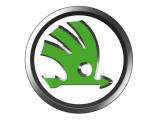 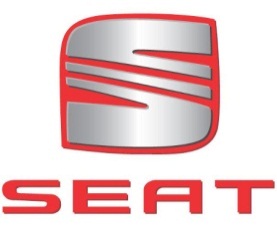 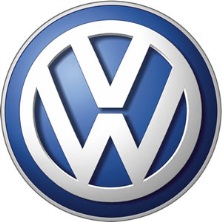 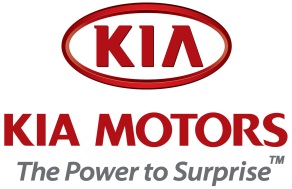 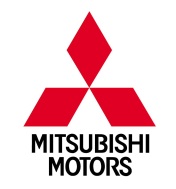 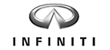 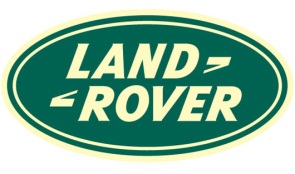 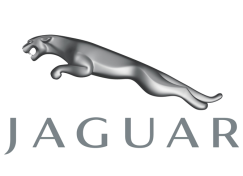 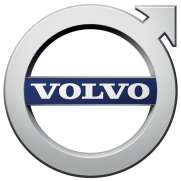 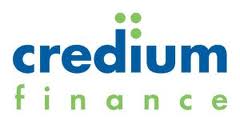 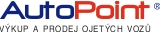 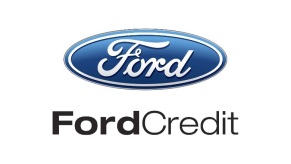 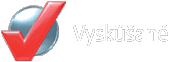 Pojistitel
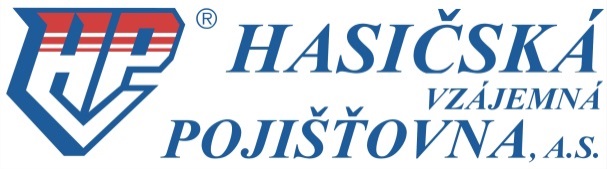 O společnosti
Hasičská vzájemná pojišťovna, a.s. byla založena v roce 1900 a je jedním z nejstarších pojišťovacích ústavů v Evropě. 
V roce 1992 byla její činnost obnovena Sdružením hasičů Čech, Moravy a Slezska.
HVP, a.s. nabízí pojišťovací produkty širokému okruhu klientů, fyzickým i právnickým osobám v oblasti životního i majetkového pojištění. Podporuje protipožární prevenci a činnost sborů dobrovolných hasičů na území České republiky.

Obchodní jméno: Hasičská vzájemná pojišťovna, a.s. 
Sídlo společnosti: Praha 2, Římská 2135/45
Identifikační číslo: 46973451
Právní forma: akciová společnost
Předmět podnikání: pojišťovací činnost, zajišťovací činnost, činnost související s pojišťovací a zajišťovací činností, zábranná činnost.
Zápis v Obchodním rejstříku: vedeném Městským soudem v Praze, oddíl B. vložka č. 2742.

Zajištění pojišťovací činnosti: Zajistný program Hasičské vzájemné pojišťovnu, a.s.
byl v roce 2014 realizován prostřednictvím společností Amlin, Catlin, Deutsche Rück, Hannover Re, Helvetia, Korean Re, Länsförsäkringar, Polish Re, R + V, Sava, Scor,
Swiss Re, Transsib Re a VIG Re.

Základní kapitál: 277 488 000 Kč
Předepsané pojistné v roce 2014: 591 000 000 Kč 
Počet pojistných smluv na konci roku 2014: 156 000 ks